PARTAGER LES SAVOIRS, CONSTRUIRE L’AVENIR 
SHARING EDUCATION, SHAPING THE FUTURE
ETINED 
29 novembre 2019
Prague
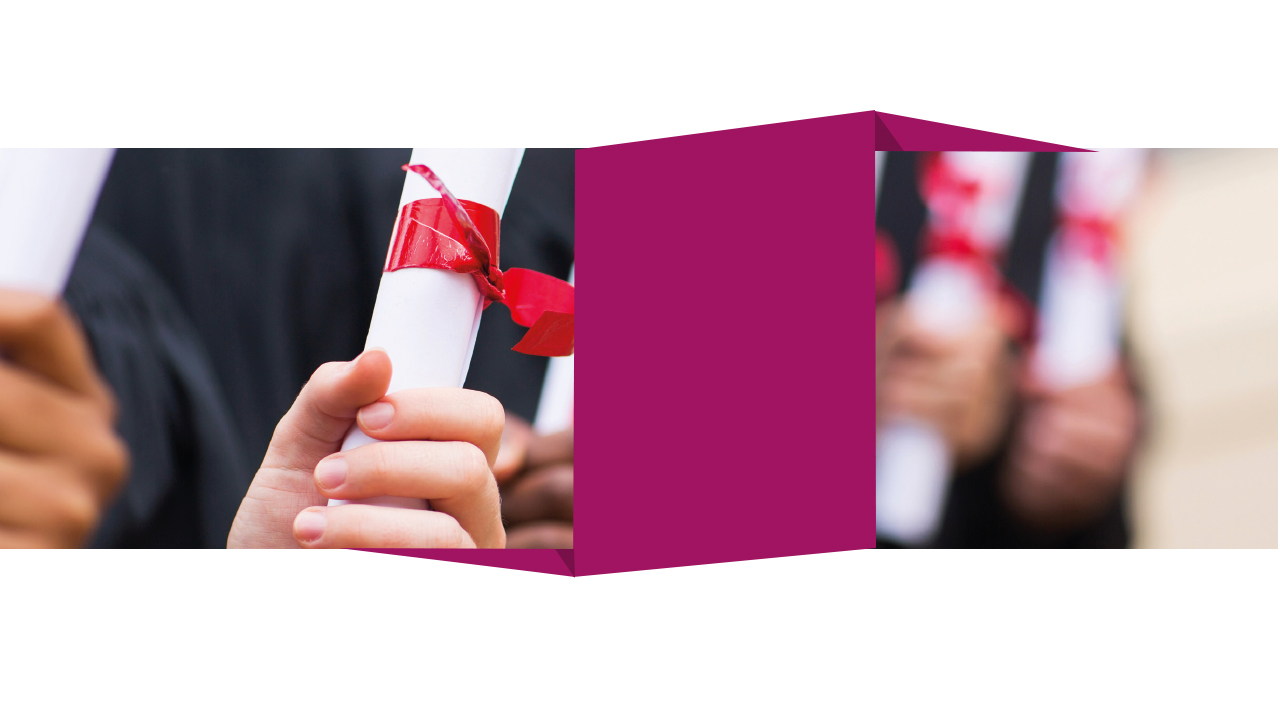 Education contre la corruption : création conjointe d’un cours de sensibilisation
GRECO/FEDE 
------
Education against corruption: joint creation of an awareness course GRECO/FEDE
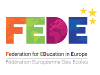 Claude Vivier Le Got
Présidente de la FEDE -                     FEDE Chairwoman 
Fédération Européenne des Ecoles - Federation for EDucation in Europe
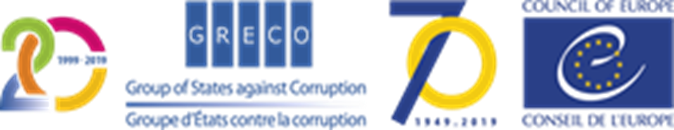 1
La FEDE en quelques mots  
The FEDE in a few words
La FEDE – Fédération Européenne des Ecoles 

ONG internationale (OING) créée en 1963  
Rassemble 500 établissements supérieurs dans 39 pays (200 000 étudiants)  
Projet d’éducation basé sur la construction de citoyens démocrates : unité d’enseignement « Culture et citoyenneté européennes » 
OING bénéficiant du statut participatif auprès du Conseil de l’Europe (CoE) et du statut d’observateur auprès de la Francophonie (OIF) 
Présidence Commission éducation et culture + activités du CDPPE et CDCPP 
OING enregistrée sous le numéro 313869925841-90 au Registre de transparence de l’Union européenne 

The FEDE – Federation for EDucation in Europe 

International NGO (INGO) created in 1963  
Gathers 500 higher education institutions in 39 countries (200,000 students)  
Education project based on the construction of democratic citizens: teaching unit "European culture and citizenship". 
INGO enjoying participatory status with the Council of Europe (CoE) and observer status with the Francophonie (IOF) 
Chairmanship Education and Culture Committee + activities of the CDPPE and CDCPP 
INGO registered in the European Union Transparency Register under number 313869925841-90
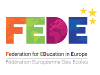 2
Le GRECO en quelques mots 
GRECO in a few words
Le GRECO – Groupe d’Etats contre la corruption 

Créé en 1999, organe de contrôle chargé de veiller au respect des normes anti-corruption du Conseil de l'Europe (CoE) 
Président du GRECO : Marin Mrčela, Vice-Président de la Cour suprême croate 
Aujourd’hui, 49 membres (les 47 membres du CoE + Etats-Unis et Biélorussie) 
Conventions pénales et civiles du CoE sur la corruption, 20 principes directeurs 
Actions : évaluation mutuelle par thèmes / solide procédure de mise en conformité 
Elaboration de recommandations et de rapports thématiques par pays 

GRECO – Group of States against corruption 

Established in 1999, a supervisory body ensuring compliance with anti-corruption standards of the Council of Europe (CoE) 
President of GRECO: Marin Mrčela, Vice-President of the Croatian Supreme Court 
Today, 49 members (the 47 members of the CoE + United States and Belarus) 
CoE Criminal and Civil Law Conventions on Corruption, 20 guiding principles 
Actions: mutual thematic evaluation / strong compliance procedure 
Preparation of recommendations and thematic country reports
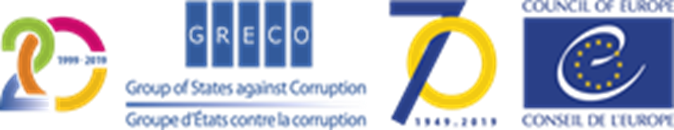 3
Genèse du partenariat GRECO/FEDE 
Genesis of the GRECO/FEDE partnership
2017-2019  
Juin 2017 : première rencontre GRECO/FEDE 
Janvier 2018 : proposition de partenariat d’élaboration conjointe d’un cours de la FEDE
Tout au long de l’année 2018 : rencontres, répartition des tâches et élaboration du cours 
Mars 2019 : validation du cours par le Président du GRECO Marin Mrčela  
Juin 2019 : participation de la FEDE conférence célébrant le 20ème anniversaire du GRECO 
Septembre 2019 : rentrée universitaire 2019-2020 et lancement du cours pour environ 6000 étudiants des écoles FEDE 

2017-2019  
June 2017: first GRECO/FEDE meeting 
January 2018: FEDE partnership proposal for the joint development of a course 
Throughout 2018: meetings, task allocation and course development 
March 2019: validation of the course by the President of GRECO Marin Mrčela  
June 2019: FEDE participation in the conference celebrating the 20th anniversary of GRECO 
September 2019: start of the 2019-2020 academic year and launch of the course for about 6,000 students from FEDE members
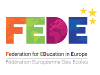 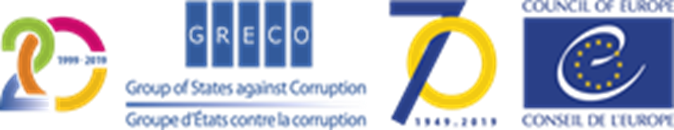 4
Objectifs du cours pour le GRECO et la FEDE / 
 Course objectives for GRECO and the FEDE
Pour le GRECO, la lutte contre la corruption en Europe : 
Se prémunir de ce fléau trop largement répandu 
Lutter contre affaiblissement des démocraties, perte de légitimité des Institutions et hausse des inégalités 

Pour la FEDE, l’éducation et la formation de citoyens démocrates :
Sensibiliser les étudiants à la lutte contre la corruption et à son encadrement juridique 
In fine, permettre aux étudiants d’assumer leurs rôles futurs de professionnels, dirigeants et citoyens soucieux d'éthique 


For GRECO, the fight against corruption in Europe : 
Preventing this all too widespread scourge 
Fight against the weakening of democracies, the loss of legitimacy of Institutions and the increase of  inequalities 

For the FEDE, education and training of democratic citizens : 
Raise students' awareness of the fight against corruption and its legal framework 
Ultimately, to enable students to assume their future roles as ethical professionals, leaders and citizens
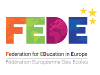 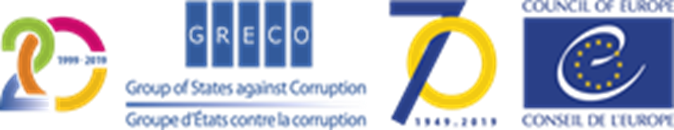 5
Un travail collaboratif : répartition des responsabilités / 
    Collaborative work: division of responsibilities
GRECO : 
Elaboration du cours par experte GRECO : Catharina GROOP - Université finlandaise Åbo Akademie 
Conception des contenus et référentiels 
Rédaction et traduction de 2 fiches de synthèse accompagnant le cours  
Validation du cours par Président du GRECO Marin MRCELA  

FEDE : 
Formation des enseignants 
Insertion du cours dans l’unité d’enseignement « Culture et citoyenneté européennes », commune à tous les diplômes européens de la FEDE 
Diffusion du cours au sein du réseau des établissements FEDE 
Evaluation des compétences des étudiants 

GRECO : 
Course development by GRECO expert: Catharina GROOP - Finnish University Åbo Akademie 
Content and referential design 
Writing and translation of 2 summary sheets accompanying the course 
Validation by the President of GRECO Marin MRCELA  

FEDE : 
Teacher training 
Inclusion of the course in the "European Culture and Citizenship" teaching unit, common to all FEDE European diplomas 
Dissemination of the course within the network of FEDE schools  
Assessment of students' skills
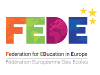 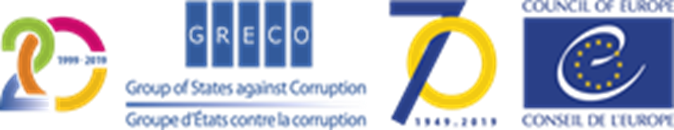 6
Le cahier des charges du cours GRECO/FEDE 
The specifications of the GRECO/FEDE course
Titre / Title 
Public visé / Target audience 
Date d’entrée en vigueur / Effective date 
Personnel enseignant / Teaching staff 
Durée du chapitre / Duration of the chapter 
Nombre de crédits ECTS / Number of ECTS credits 
Thèmes abordés / Topics covered 
Format / Format 
Configuration de l’enseignement / Teaching configuration 
Communication et information / Communication and information
Compétences générales visées / General skills pursued
Compétences spécifiques visées / Specific skills pursued 
Modalités d’évaluation / Assessment methods
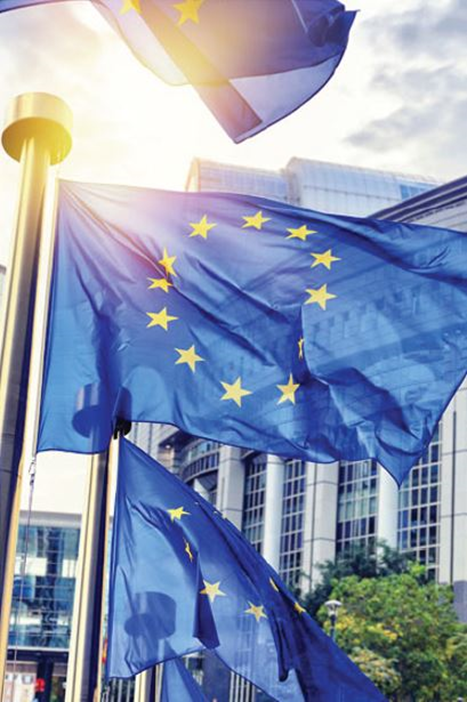 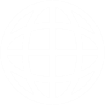 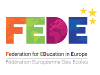 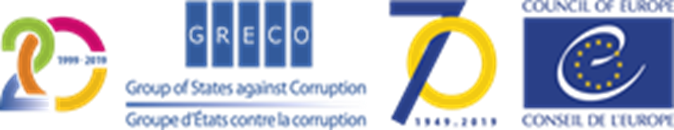 7
Les éléments de l’accord final GRECO/FEDE 
Elements of the final GRECO/FEDE agreement
Les éléments de l’accord final signé en mars 2019 : 
Inclusion dans référentiel pédagogique du cours, fiches de cours et chapitre dans le e-book + logo du GRECO, nom de l’auteur et de son institution, précédés par la mention « chapitre approuvé par le Président du GRECO » ; 
Droit pour la FEDE d’utiliser, distribuer et reproduire référentiel du cours et contenu pédagogique + traduction dans différentes langues ; 
Engagement des deux parties à assurer une publicité adéquate ; 
Aucune obligation financière de l’une des deux parties 

Elements of the final agreement signed in March 2019 : 
Inclusion in the pedagogical course’s referential, course sheets and chapter in the e-book + GRECO logo, name of the author and his institution, preceded by the mention "chapter approved by the President of GRECO“ ; 
Right for the FEDE to use, distribute and reproduce the course reference material and pedagogical content + translation into different languages ; 
Commitment of both parties to ensure adequate publicity ; 
No financial obligation of either party
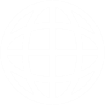 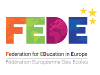 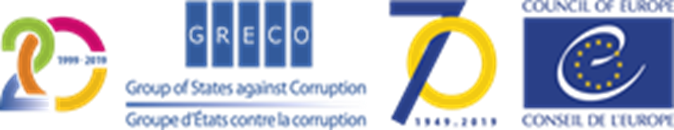 8
L’objectif général du cours : l’encadrement juridique de la corruption 
The general objective of the course: the legal framework for corruption
Acteurs, formes et causes : 
Malveillance, manipulation, intérêt personnel, cadeaux en échange d’une faveur, malversation, opacité, pots-de-vin, abus de position et de pouvoir 
Survenance et effets : 
Inégalité, immoralité 
Impacts économiques, socio-politiques et sur la gouvernance 
Mécanismes de prévention, de lutte et sanctions
Illégalité, emprisonnement 

Actors, forms and causes : 
Malice, manipulation, self-interest, gifts in exchange for a favor, malfeasance, opacity, bribes, abuse of position and power 
Occurrence and effects : 
Inequality, immorality 
Economic, socio-political and governance impacts 
Mechanisms for prevention, control and sanctions
Illegality, imprisonment
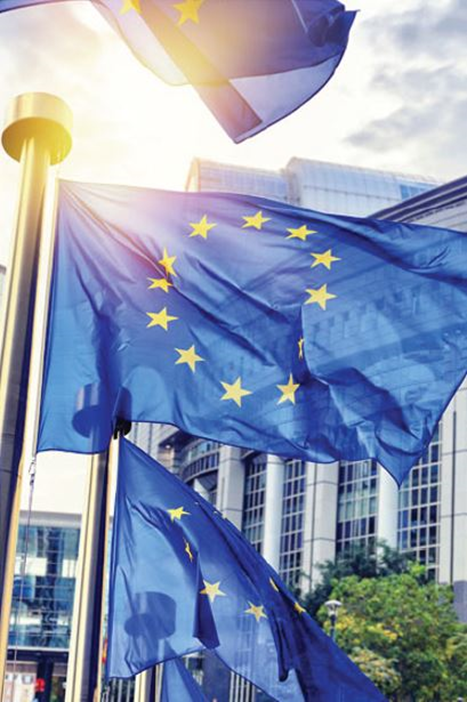 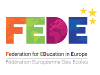 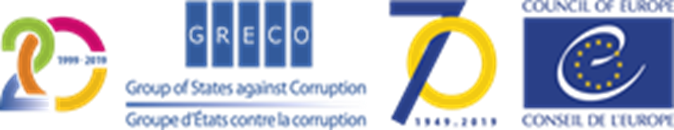 9
Les têtes de chapitres principaux du cours  
The main chapter headings of the course
Introduction 
Définir la corruption 
Formes de corruption 
Mesurer et surveiller la corruption 
Les causes de la corruption 
Autres variables explicatives 
Réponses à la corruption 
Normes internationales en matière de lutte contre la corruption
Références bibliographiques  

Introduction 
Defining corruption 
Forms of corruption 
Measuring and monitoring corruption 
Causes of corruption 
Other explanatory variables 
Responses to corruption 
International standards on fighting corruption
Bibliographical references
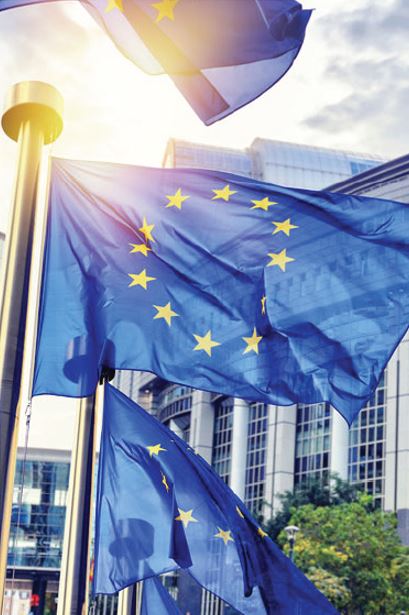 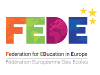 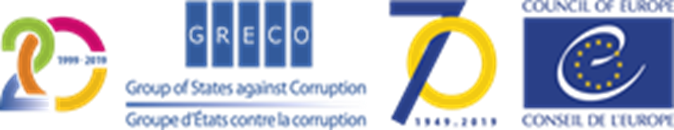 10
Les perspectives de diffusion entre 2019 et 2022
Dissemination prospects between 2019 and 2022
Un public étudiant visé de plus en plus large

2019 - 2020 : aujourd’hui, 6 000 étudiants des écoles FEDE suivent déjà ce cours depuis la rentrée 2019 
2020 - 2021 : environ 7 000 étudiants visés 
2021 - 2022 : 8 000 à 12 000 étudiants visés en élargissant la diffusion du cours aux étudiants en Master 

An increasingly large target student audience

2019 - 2020 : today, 6,000 students from FEDE schools are already taking this course since the start of the 2019 academic year 
2020 - 2021 : approximately 7,000 students targeted 
2021 - 2022 : 8,000 to 12,000 students targeted by extending the course to Master students
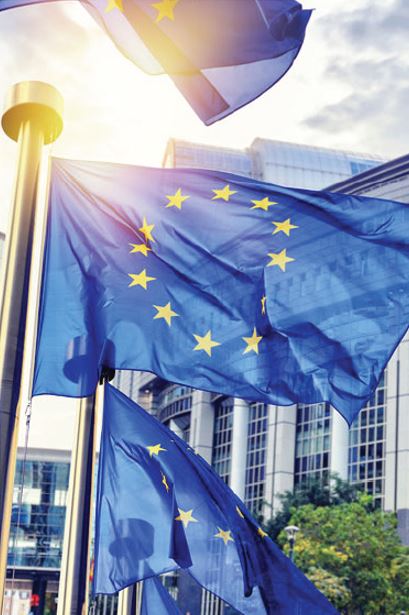 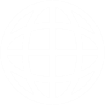 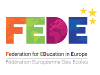 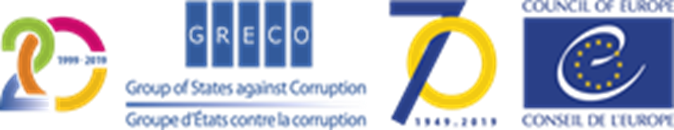 11
La déclinaison du cours au niveau Master 
The variation of the course at Master level
Renforcement du cours sur les aspects juridiques à partir de 2021 - 2022 : 
Adaptation envisagée du cours pour viser des étudiants de niveau Master 
Approfondissement du contenu du cours pour former de futurs professionnels capables de comprendre l’environnement juridique de la corruption et de proposer des outils juridiques pour prévenir et combattre ce phénomène dans certains secteurs particulièrement touchés 

Strengthening of the course on legal aspects from 2021 - 2022 :  
Adaptation of the course to target Master's level students 
Deepening the content of the course to train future professionals able to understand the legal environment of corruption and proposing legal tools to prevent and combat this phenomenon in certain sectors particularly affected
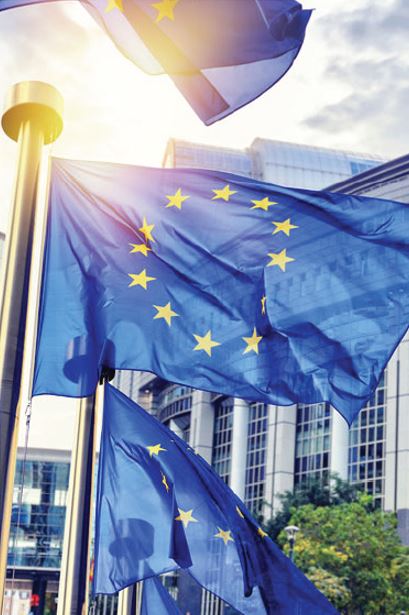 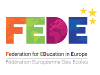 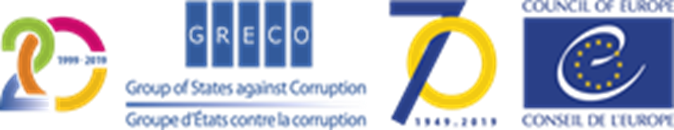 12
Conclusions  
Outcomes
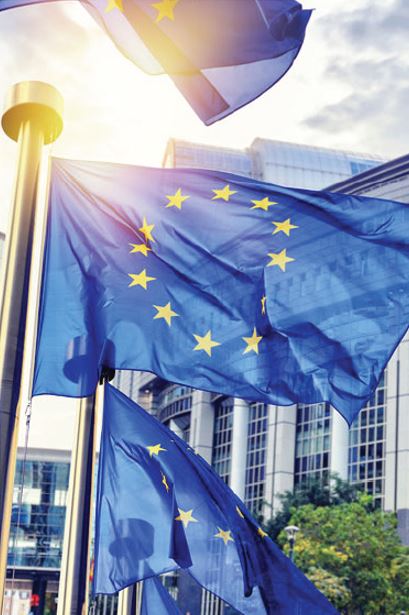 Président croate du GRECO Marin Mrčela : 
« Nous sommes fiers de travailler en partenariat avec la FEDE sur ce projet crucial et ambitieux. Je dis souvent que la lutte contre la corruption commence dans les écoles ». 

La FEDE : « Partager les savoirs, construire l’avenir » 
Au plus proche des nouvelles pratiques pédagogiques, la FEDE prépare aux métiers d’aujourd’hui et de demain considérant comme Nelson Mandela que « l’éducation est l’arme la plus puissante qu’on puisse utiliser pour changer le monde ». 

Croatian President of GRECO Marin Mrčela : 
“We are proud to work in partnership with the FEDE on this crucial and ambitious project. I often say that the fight against corruption begins in schools”.  

The FEDE : “Sharing education, shaping the future“ 
As close as possible to new pedagogical practices, the FEDE prepares for the professions of today and tomorrow, considering like Nelson Mandela, that "education is the most powerful weapon which you can use to change the world".
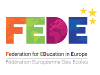 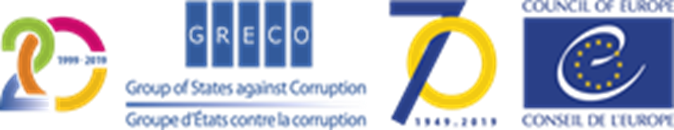 13
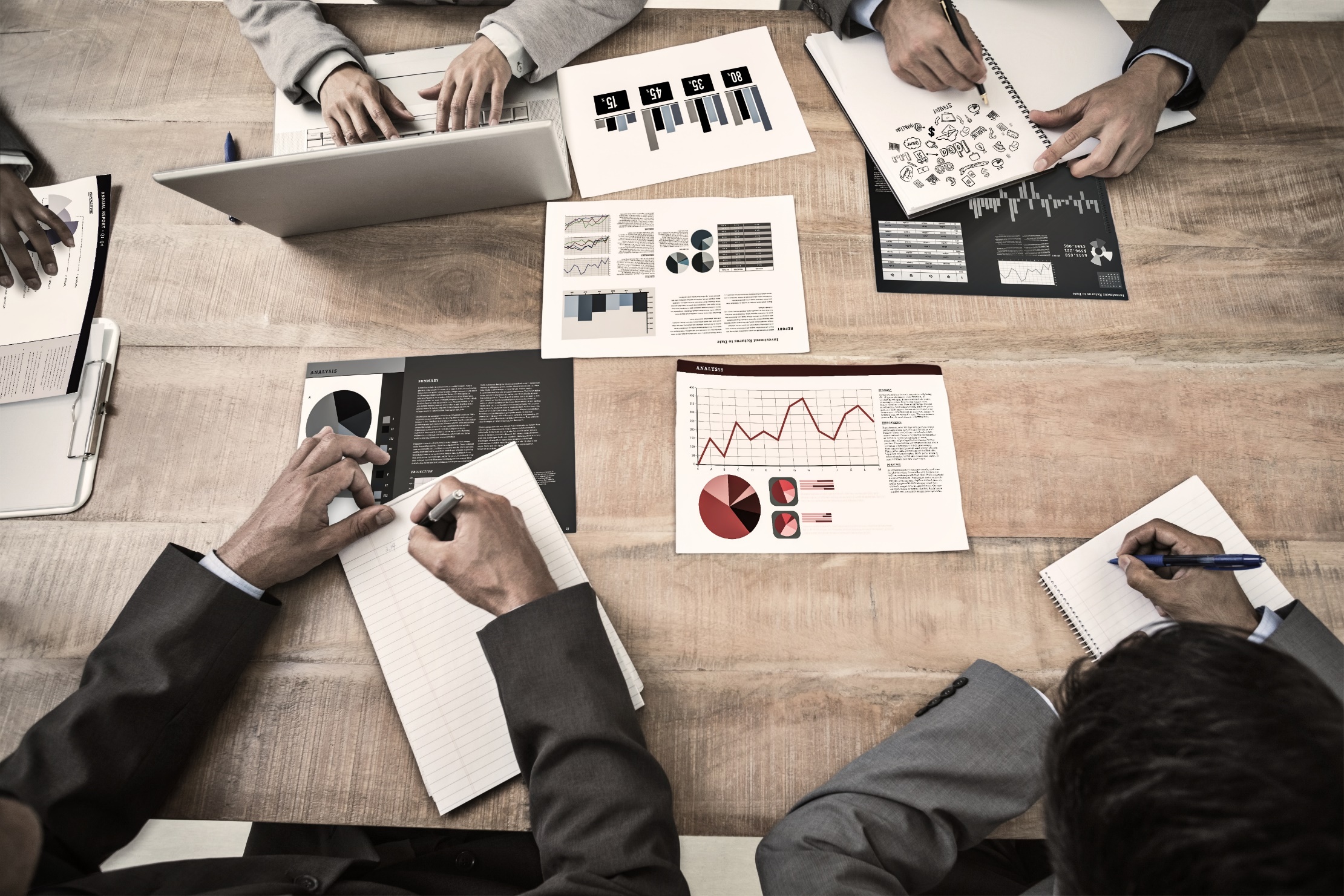 Education contre la corruption :
création conjointe d’un cours de 
Sensibilisation GRECO/FEDE 

Education against corruption: 
joint creation of an 
awareness course 
GRECO/FEDE
Merci pour votre attention 
Thank you for your attention
https://www.fede.education/fr/ - https://www.fede.education/
https://www.coe.int/fr/web/greco/home - https://www.coe.int/en/web/greco/home
claude.vivierlegot@fede.education
14